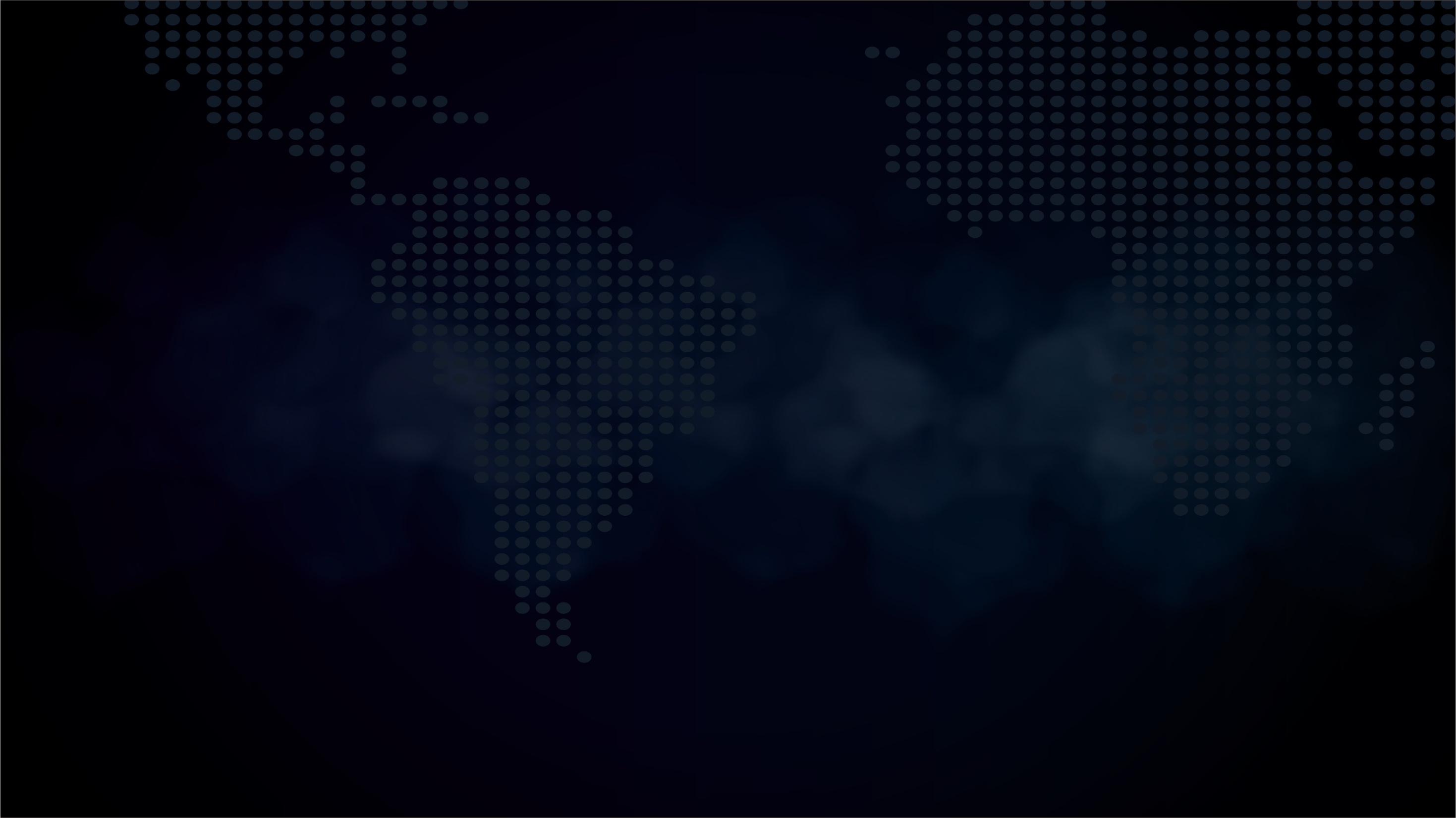 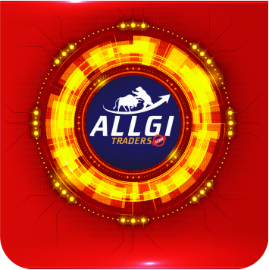 Introdução ao
Mercado de Opções
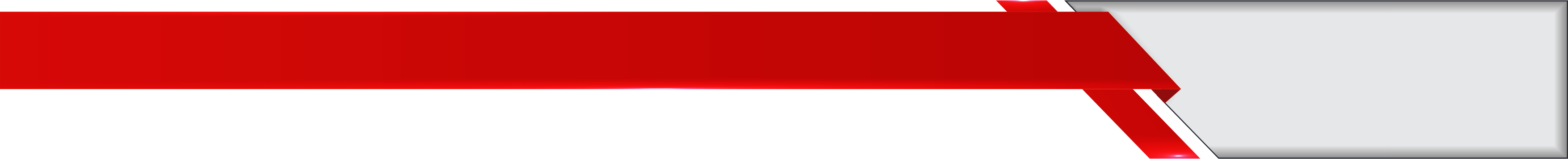 O que é uma Opção
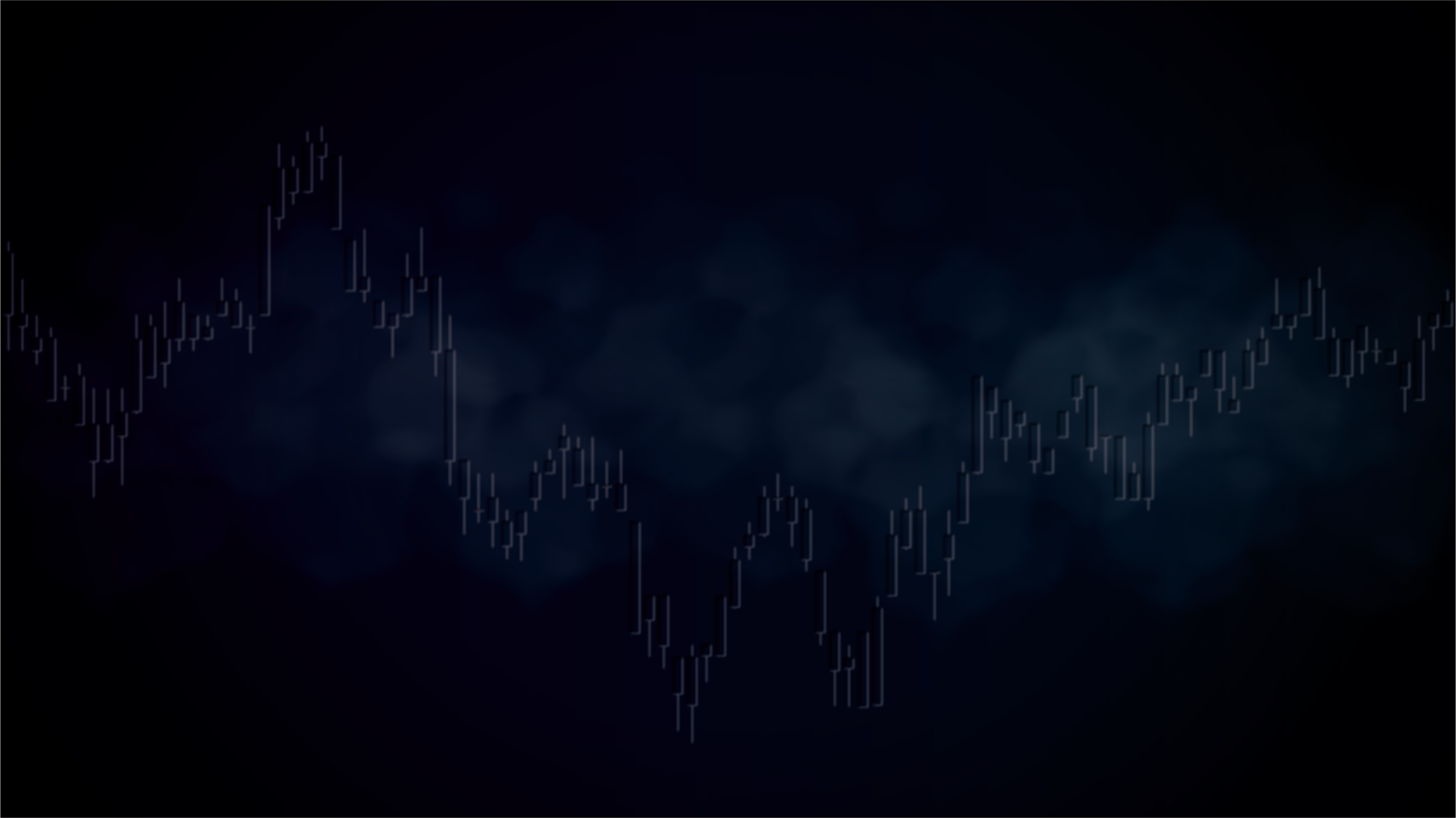 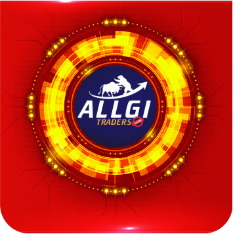 O que é uma Opção?
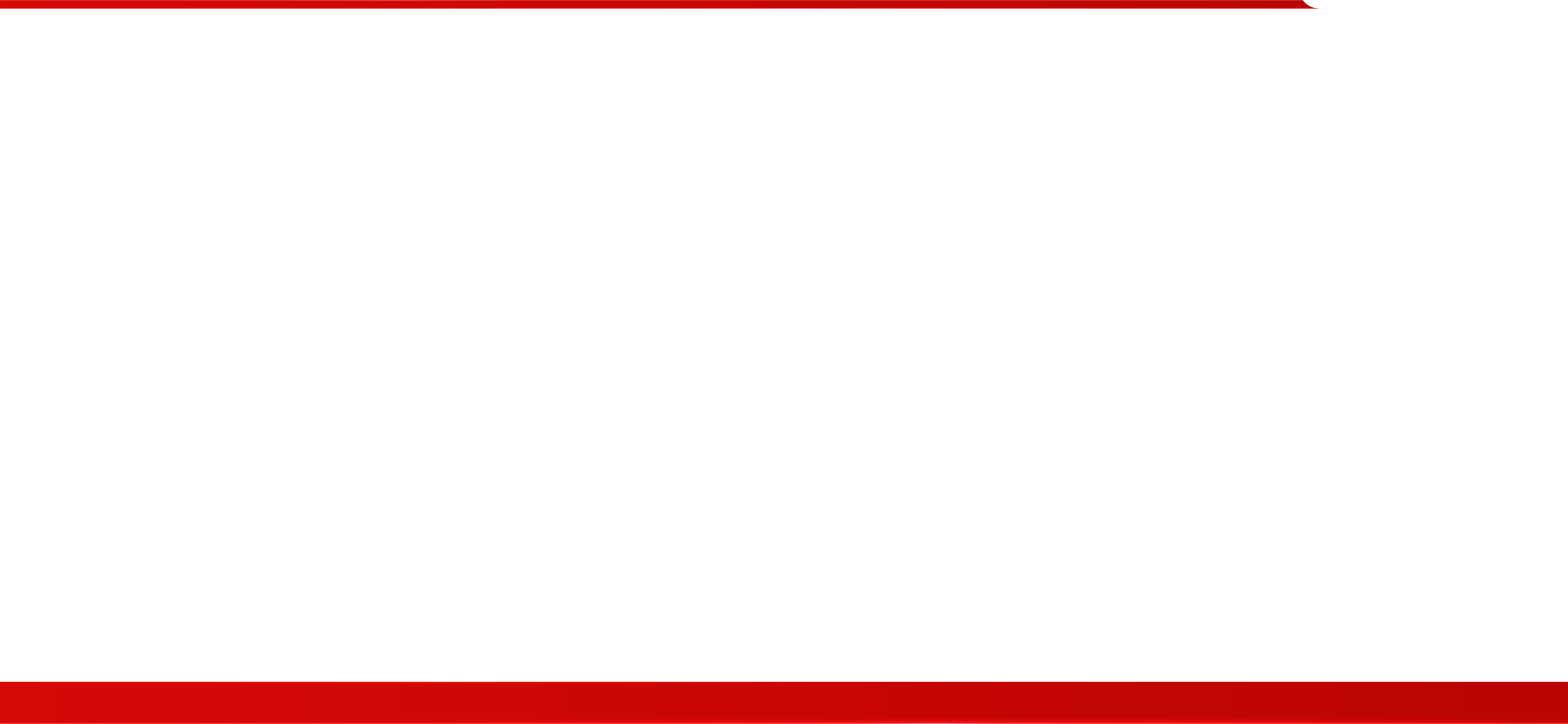 É Derivativo 
Neste caso deriva de uma AÇÃO
    
É um contrato de direitos e deveres onde:

- Comprador : Tem um direito
      
- Vendedor : Tem o dever ( OBRIGAÇÃO )
Ronaldo Onório
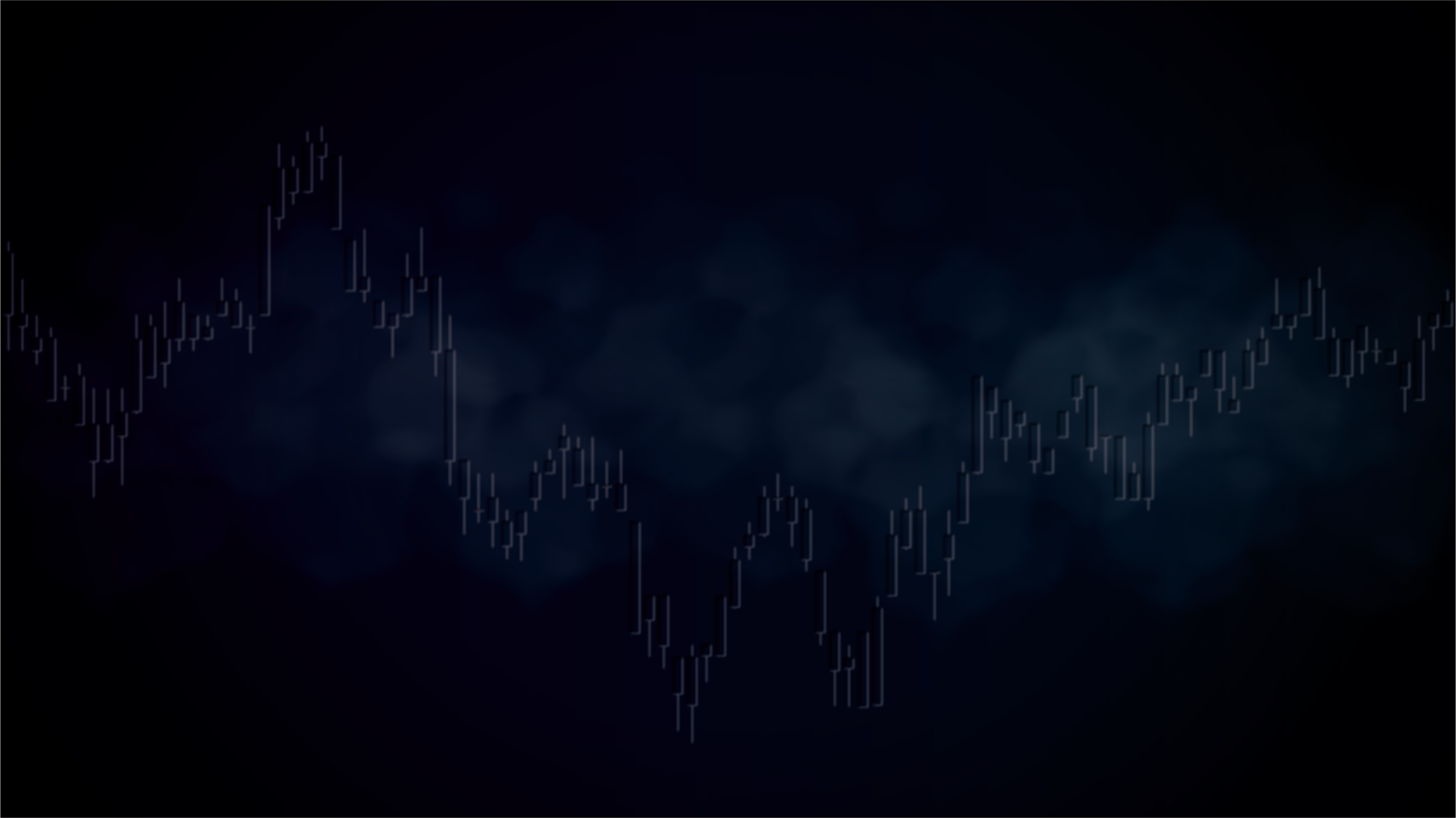 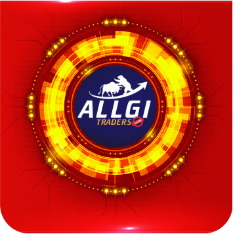 Nomenclatura
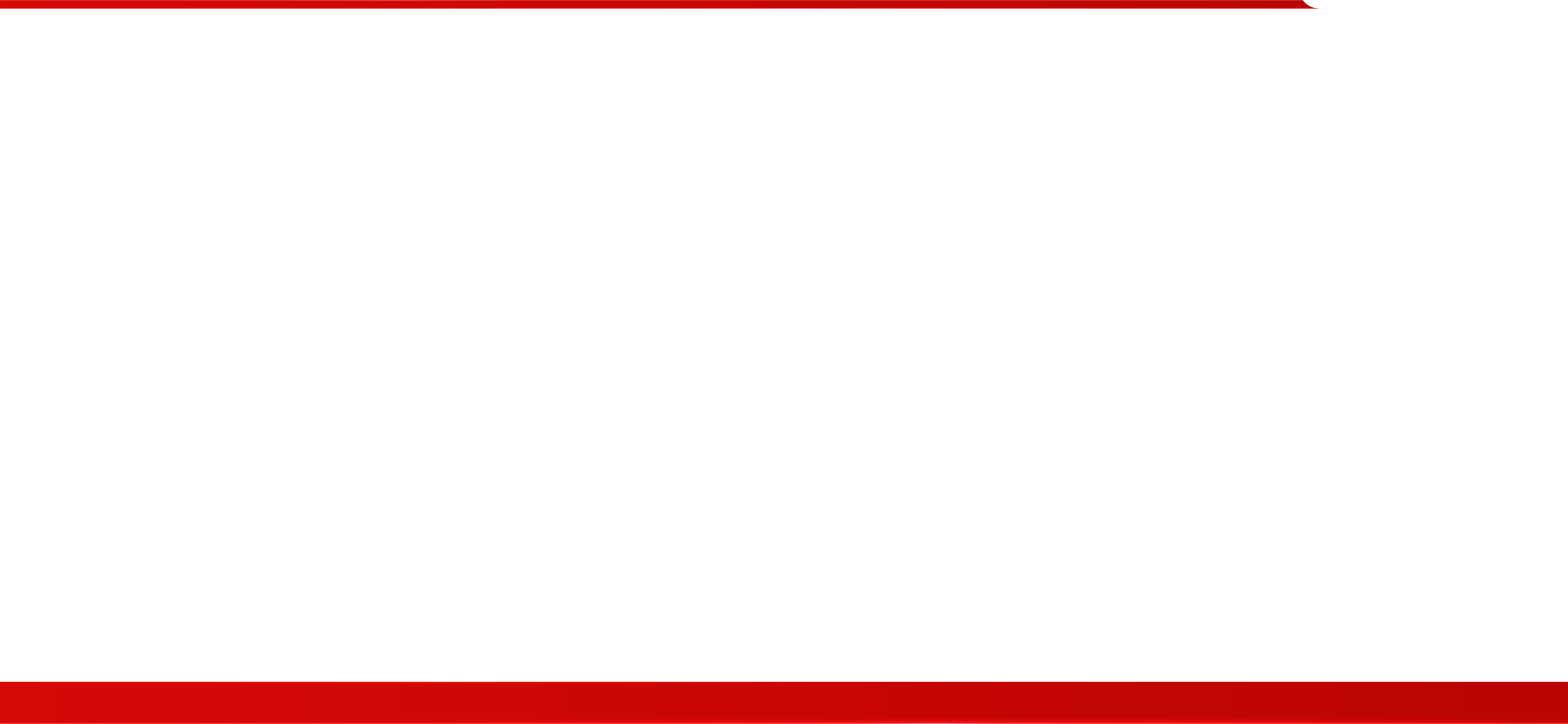 TITULAR - É o Comprador  da Opção, quem tem o direito
LANÇADOR - É o vendedor da Opção, quem tem o dever
PRÊMIO - É o valor pago pelo titular ao lançador
EXERCÍCIO (X) - Preço acertado para exercício do direito
PREÇO DO ATIVO-OBJETO (S) - Preço do ativo subjacente
VENCIMENTO - É a data em que cessam os direitos do titular
SÉRIE DE OPÇÕES - A Bovespa estabelece séries com
diferentes preços de exercício
Ronaldo Onório
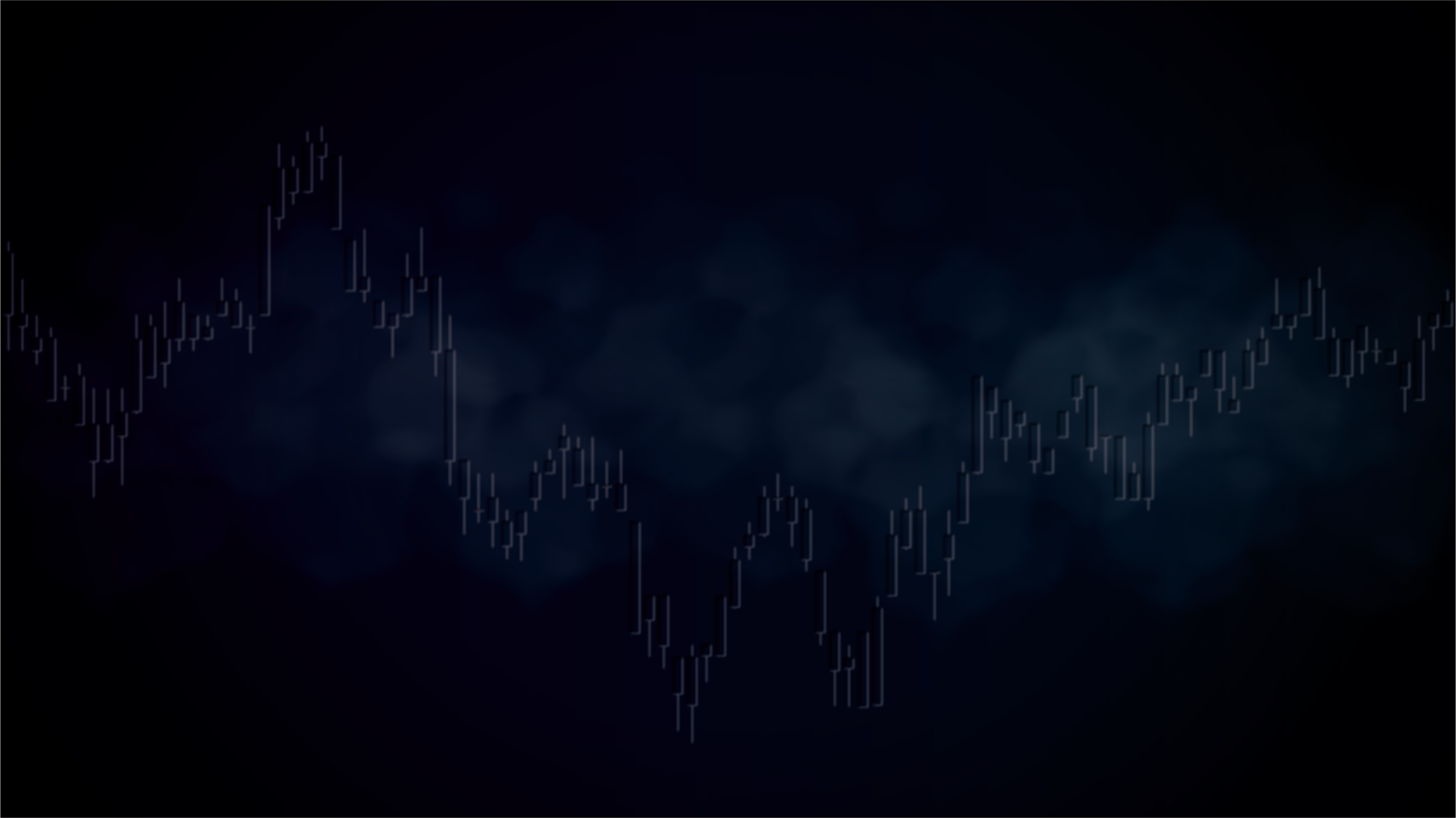 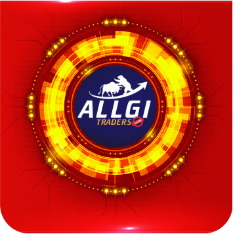 Tipos de Opções
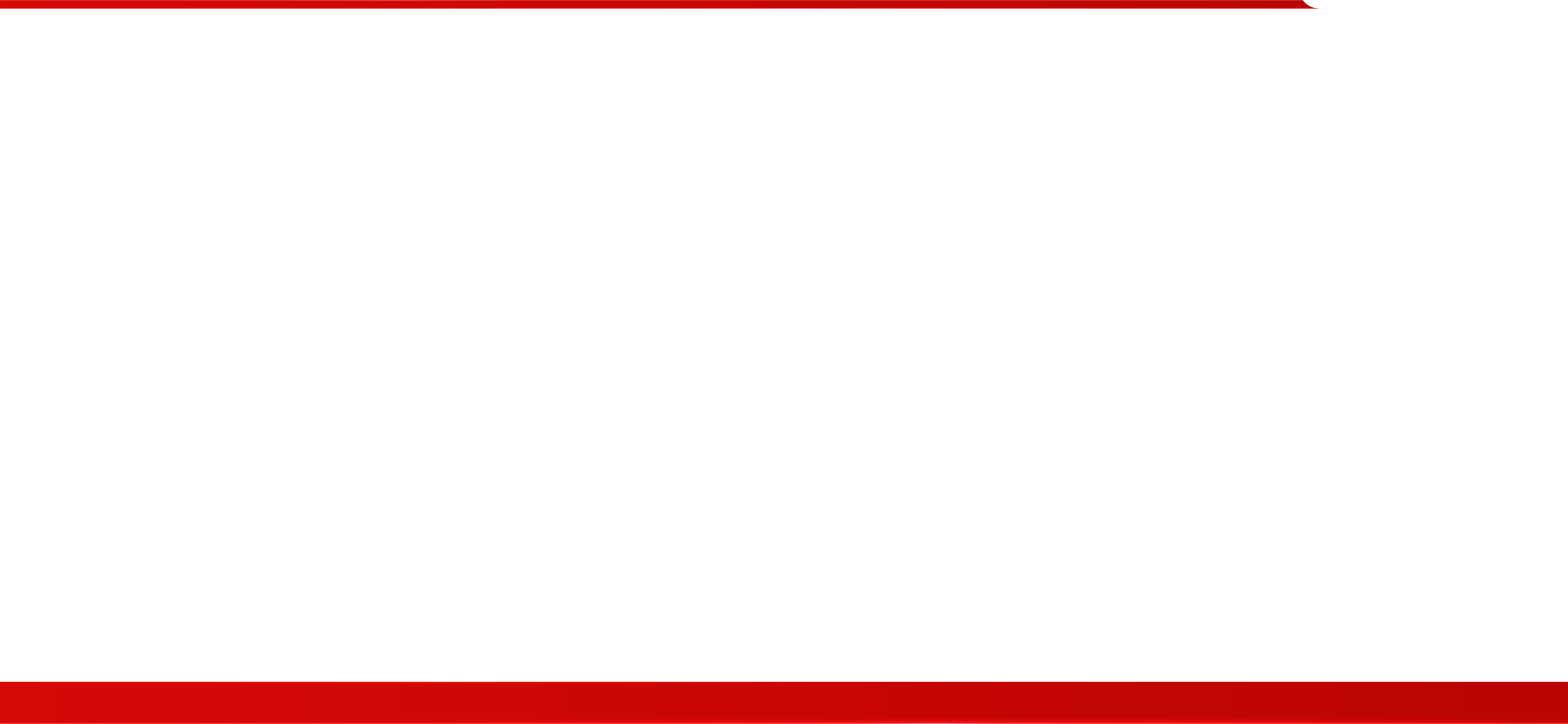 Opção de Compra (CALL)
Uma CALL da o direito de comprar um ativo no Strike
do contrato

Opção de Venda (PUT)
Uma PUT da o direito de vender um ativo no Strike
do contrato
Ronaldo Onório
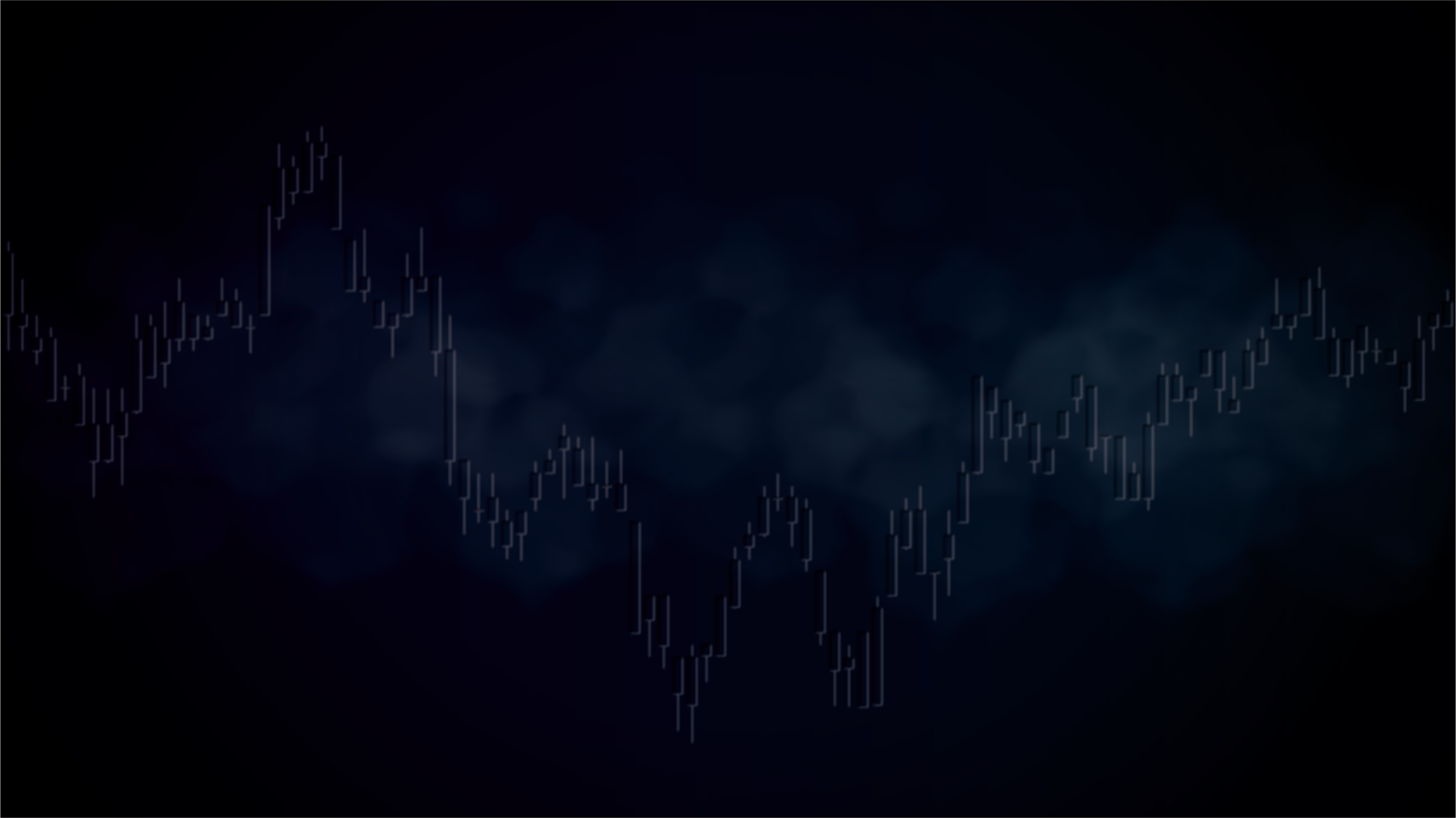 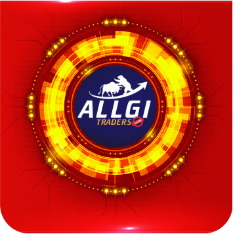 Opção de Compra
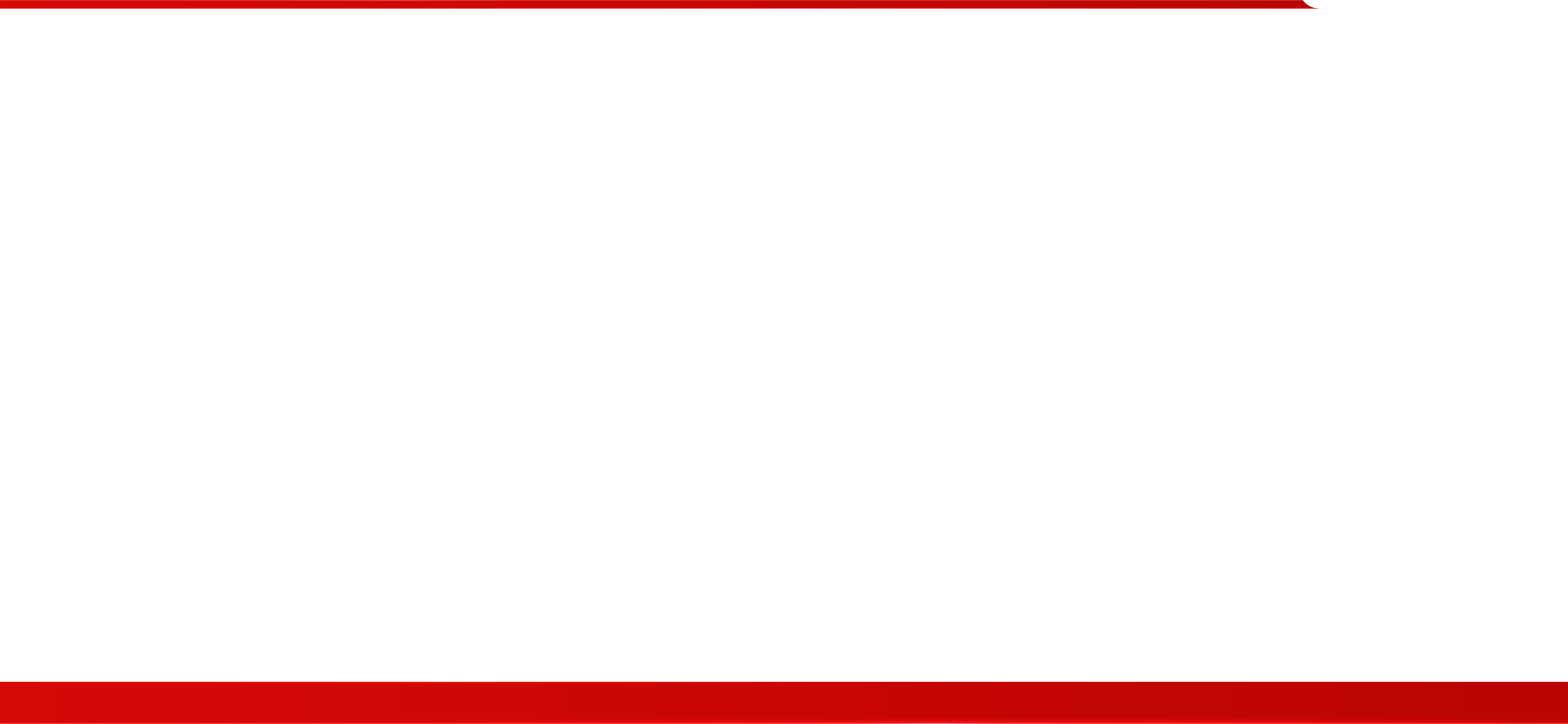 CALL

É um contrato onde quem compra tem o direito de
Comprar o papel objeto pelo valor estipulado na data de vencimento do contrato

EX: Compra de um Imóvel
Ronaldo Onório
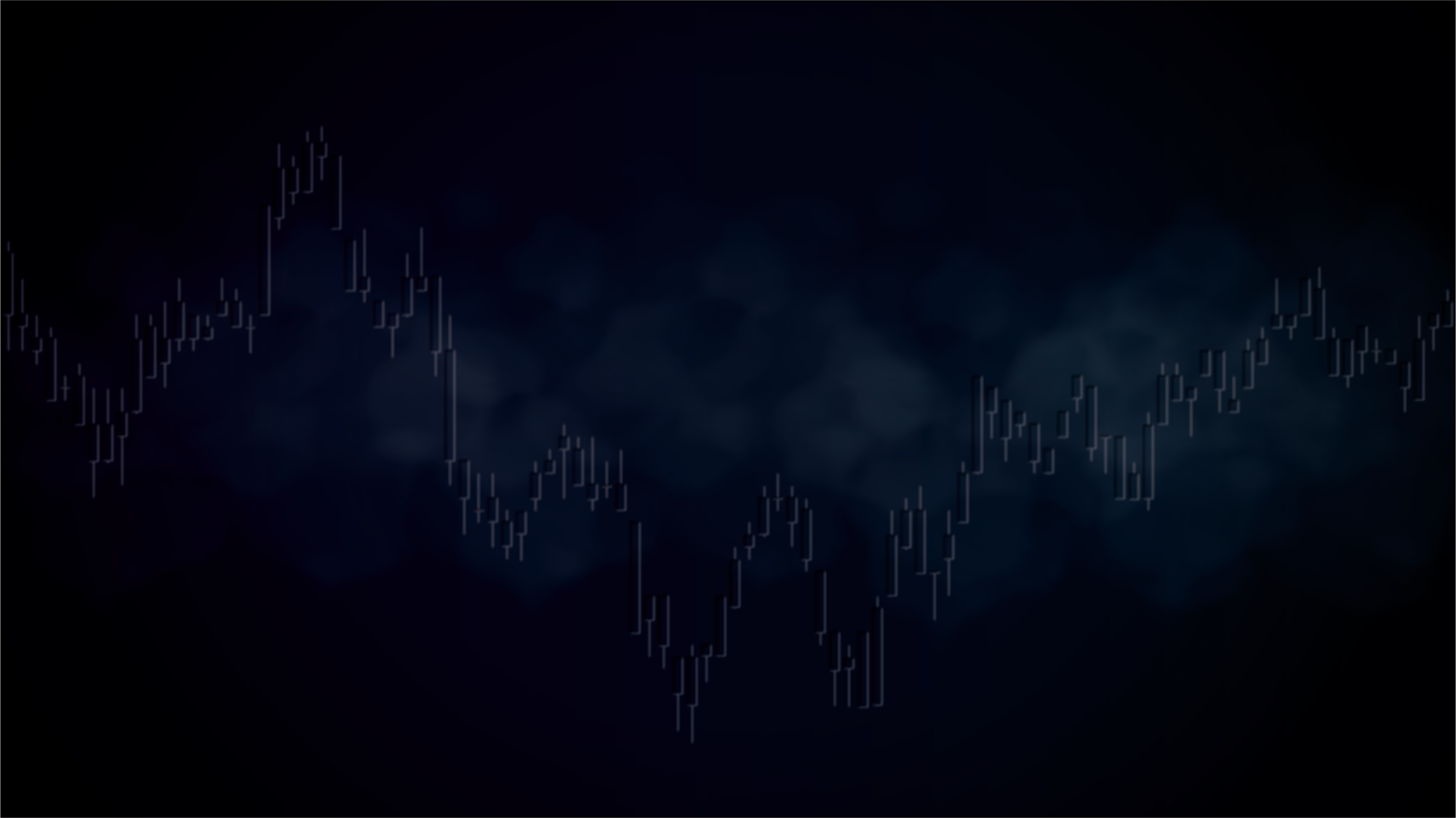 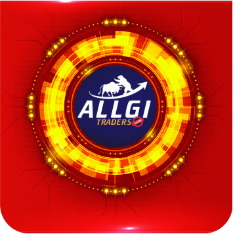 Opção de Venda
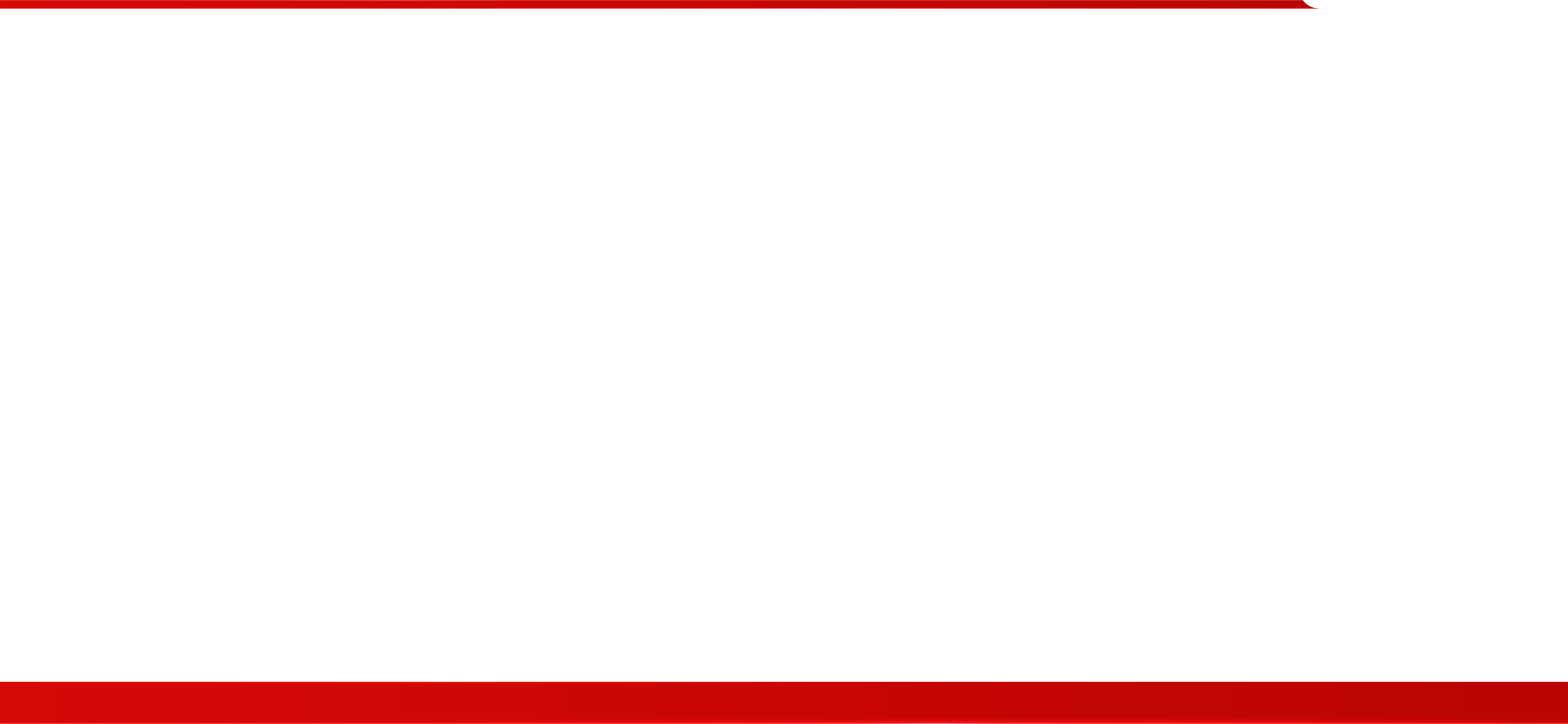 PUT

É um contrato onde quem compra tem o direito de
vender o papel objeto pelo valor estipulado na data
de vencimento do contrato

EX: Seguro de um Carro
Ronaldo Onório
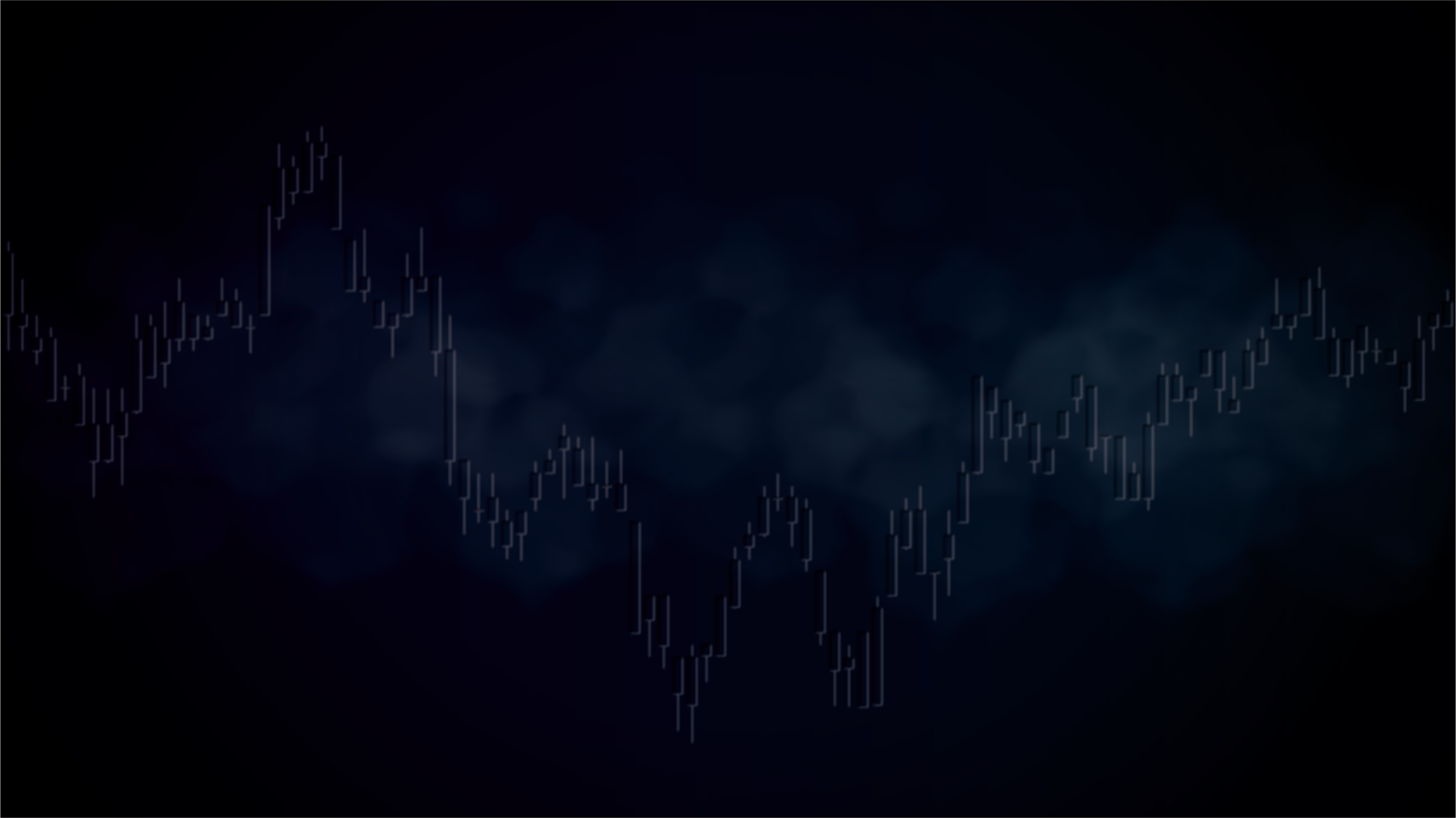 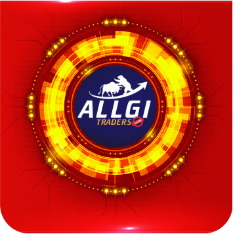 Data de Exercício ( VENCIMENTO )
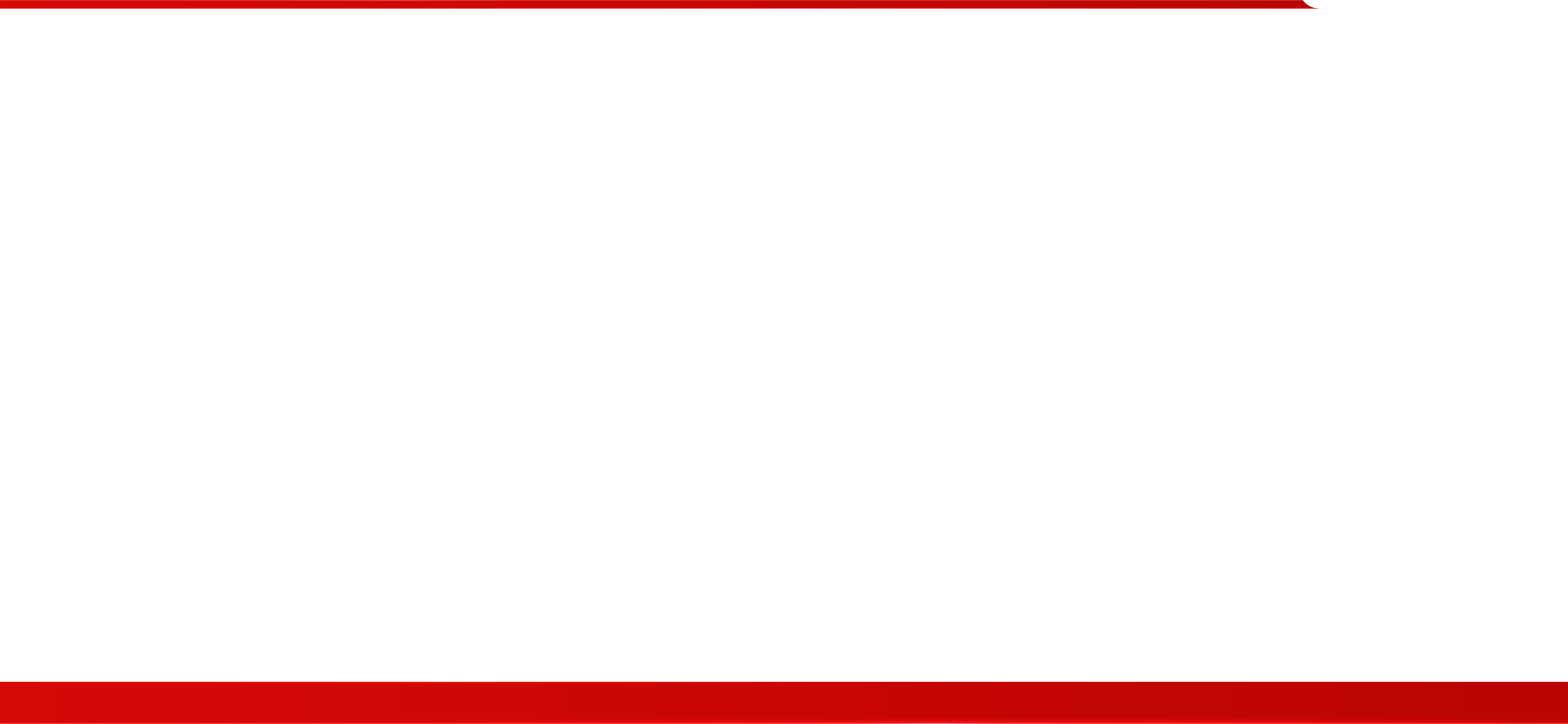 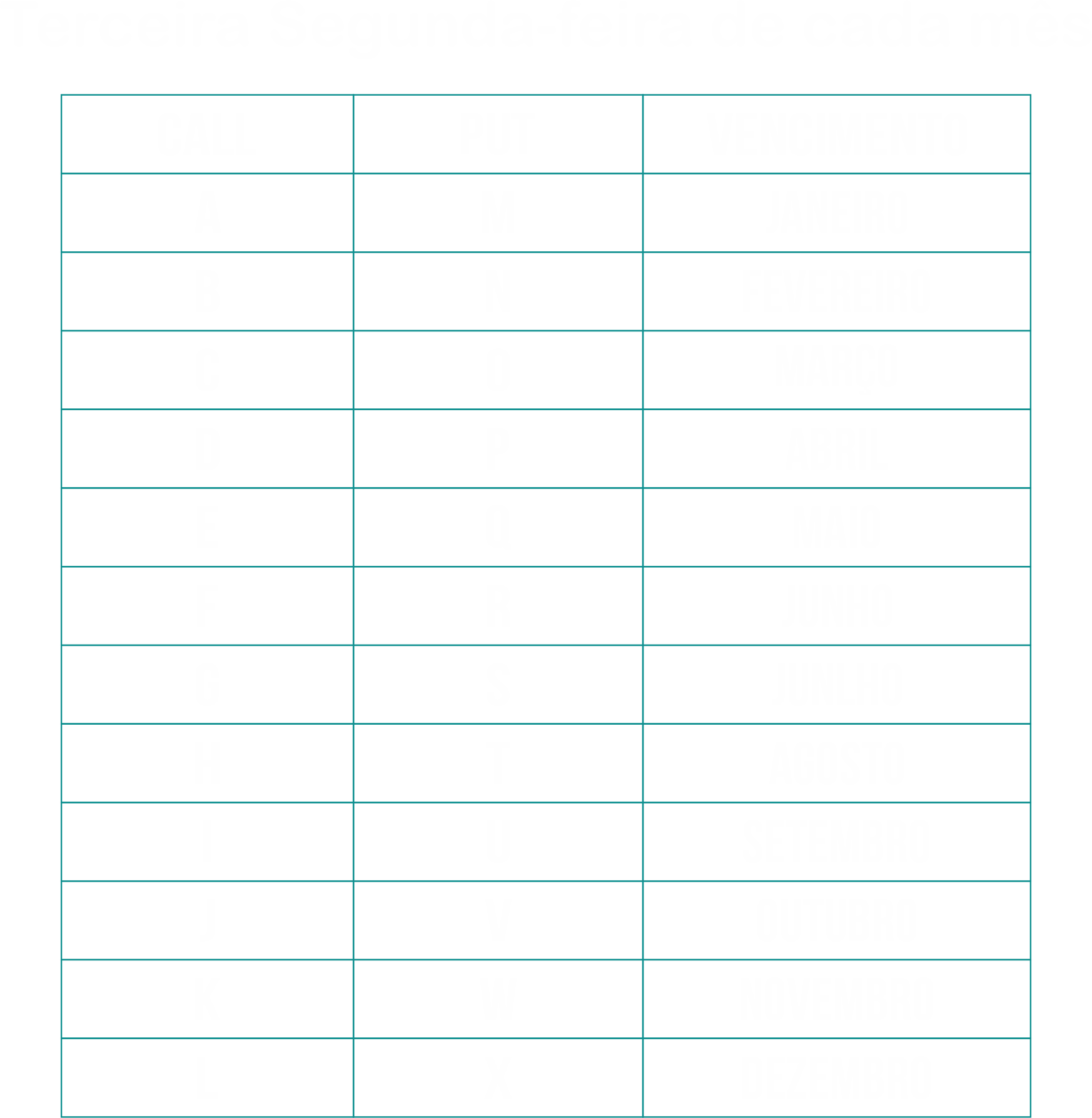 Ronaldo Onório
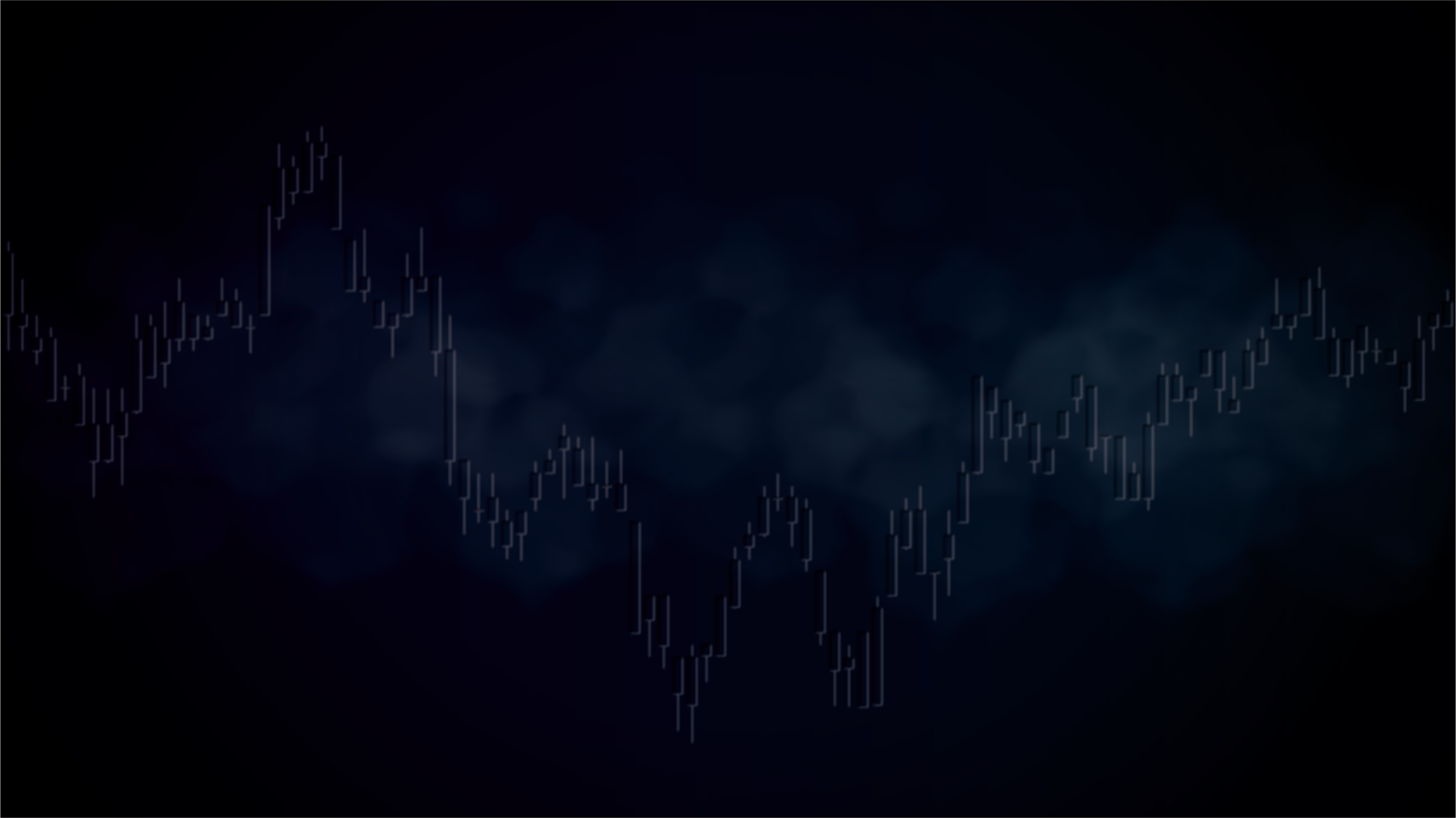 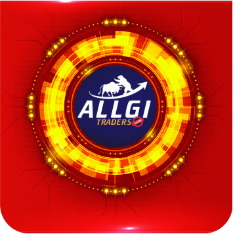 Formas de Exercício
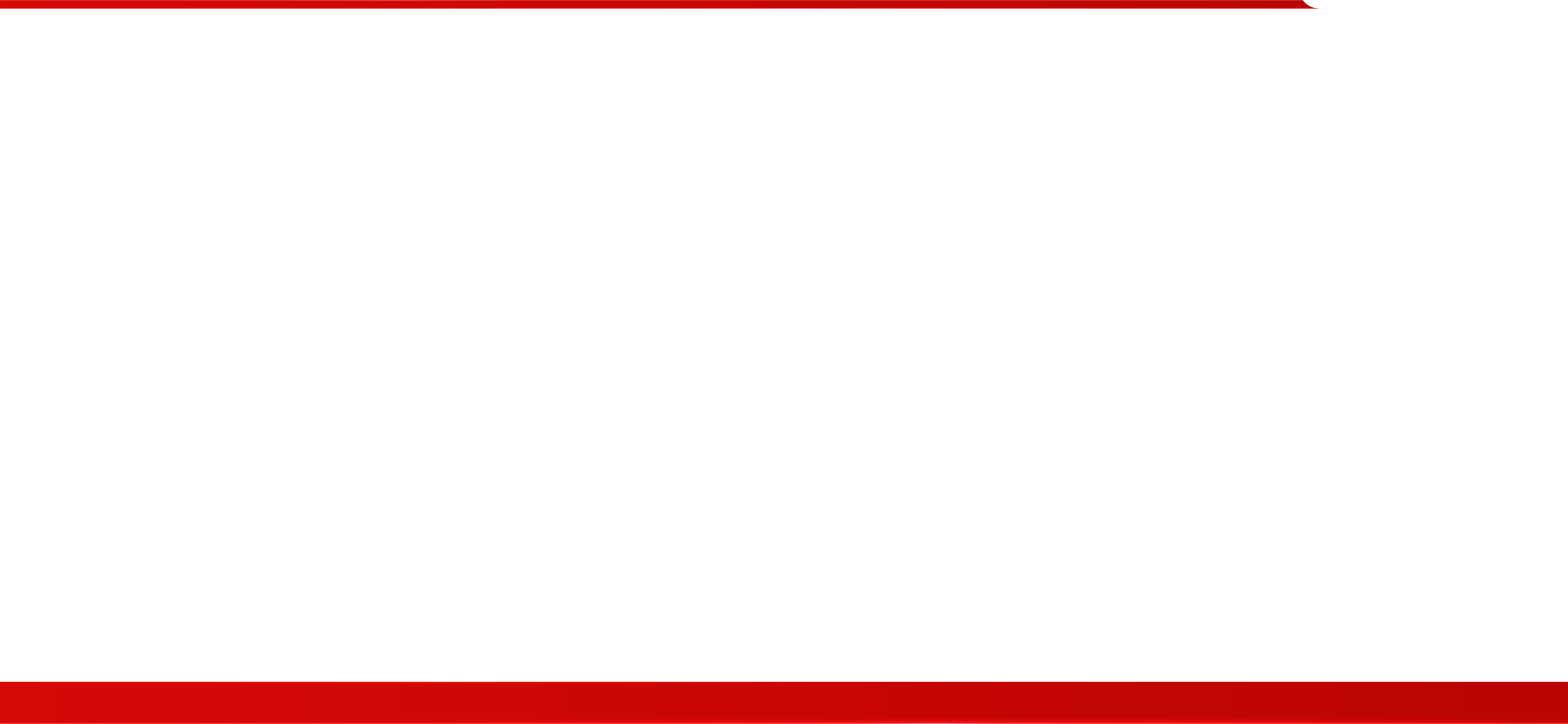 Opção AMERICANA
Pode ser exercida a qualquer momento até 
o vencimento do contrato


Opção EUROPÉIA
Só pode ser exercida no dia do vencimento do contrato

Obs: compra e venda de contrato pode ser feito a
          qualquer  dia do mês
Ronaldo Onório
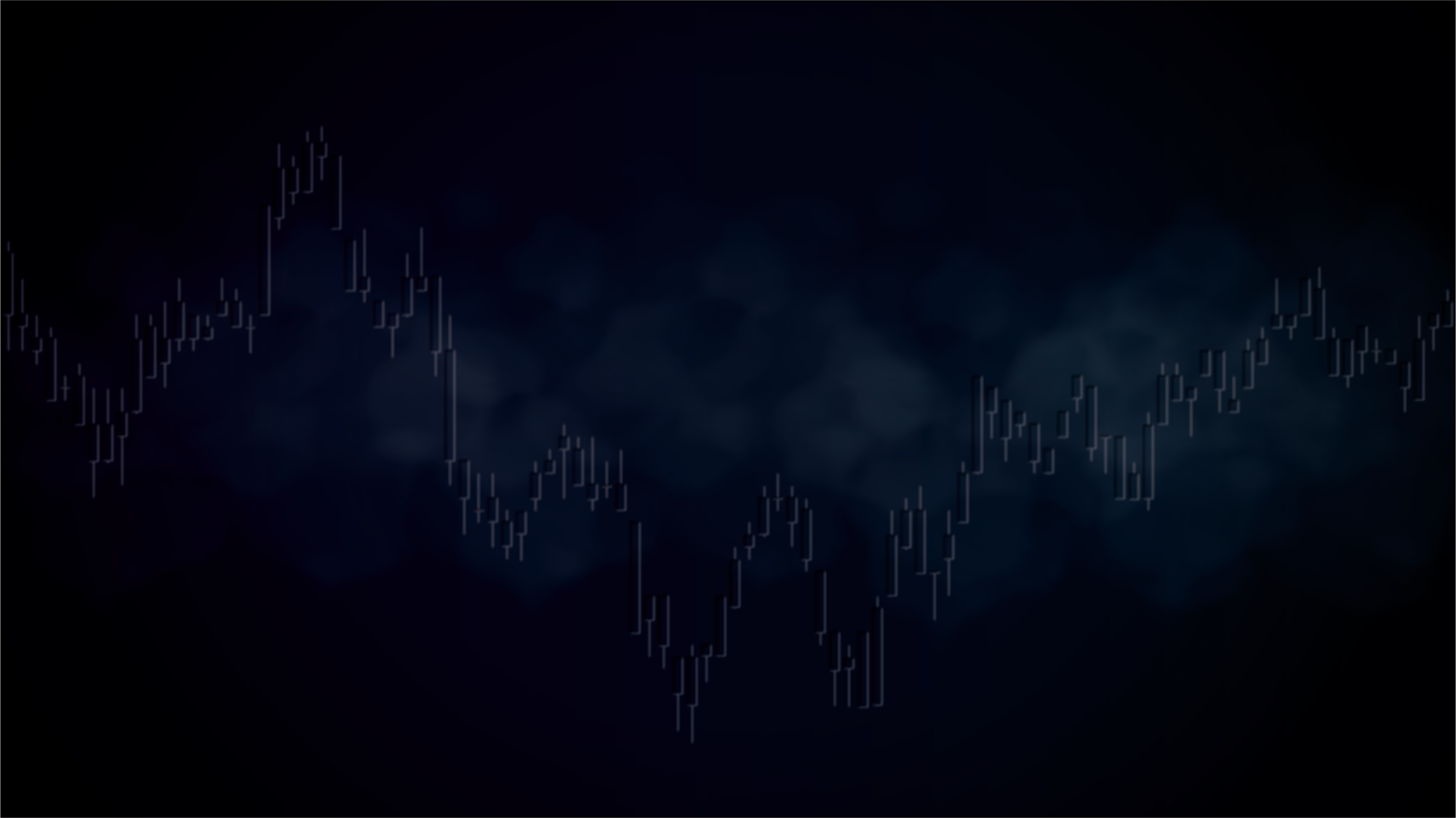 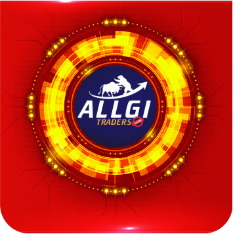 O que você já sabe!
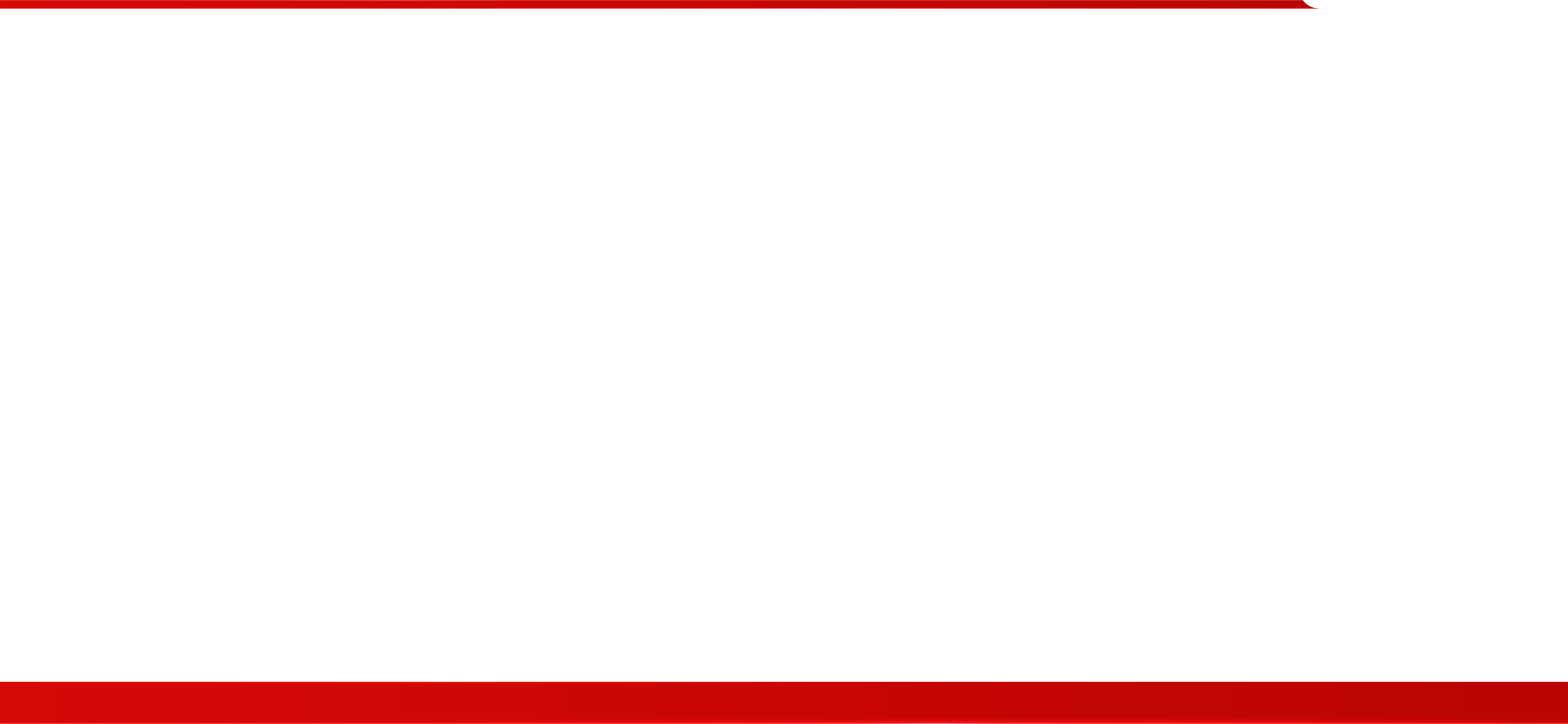 Derivativo
Contrato de Opções
Características do contrato
Diferença entre opção de compra e opção de venda
Ronaldo Onório